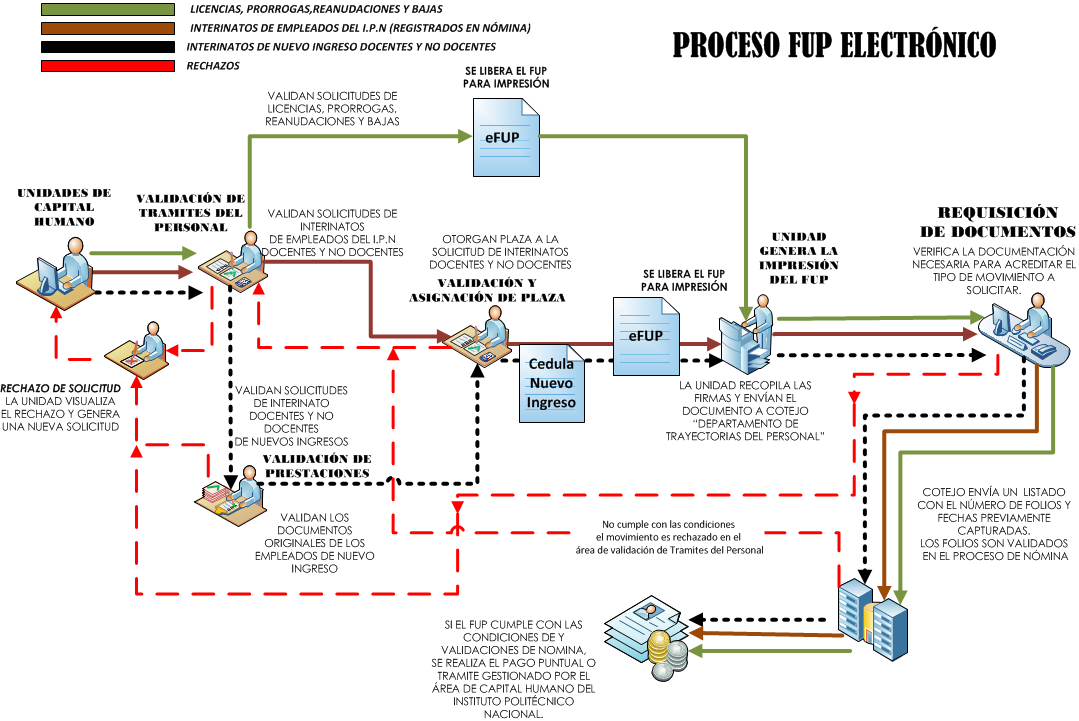 DMP
EE3
Folio
Casos 
Especiales
AL
DTP
Mandos
Y
Directivos
DMP
DTP
Cambios
De
Adscripción
DPS
DSI